Тема за програмою:
Інформаційні системи і технології в обліку
Тема уроку:
Робота з касовими документами 
в програмі 1С: Бухгалтерія
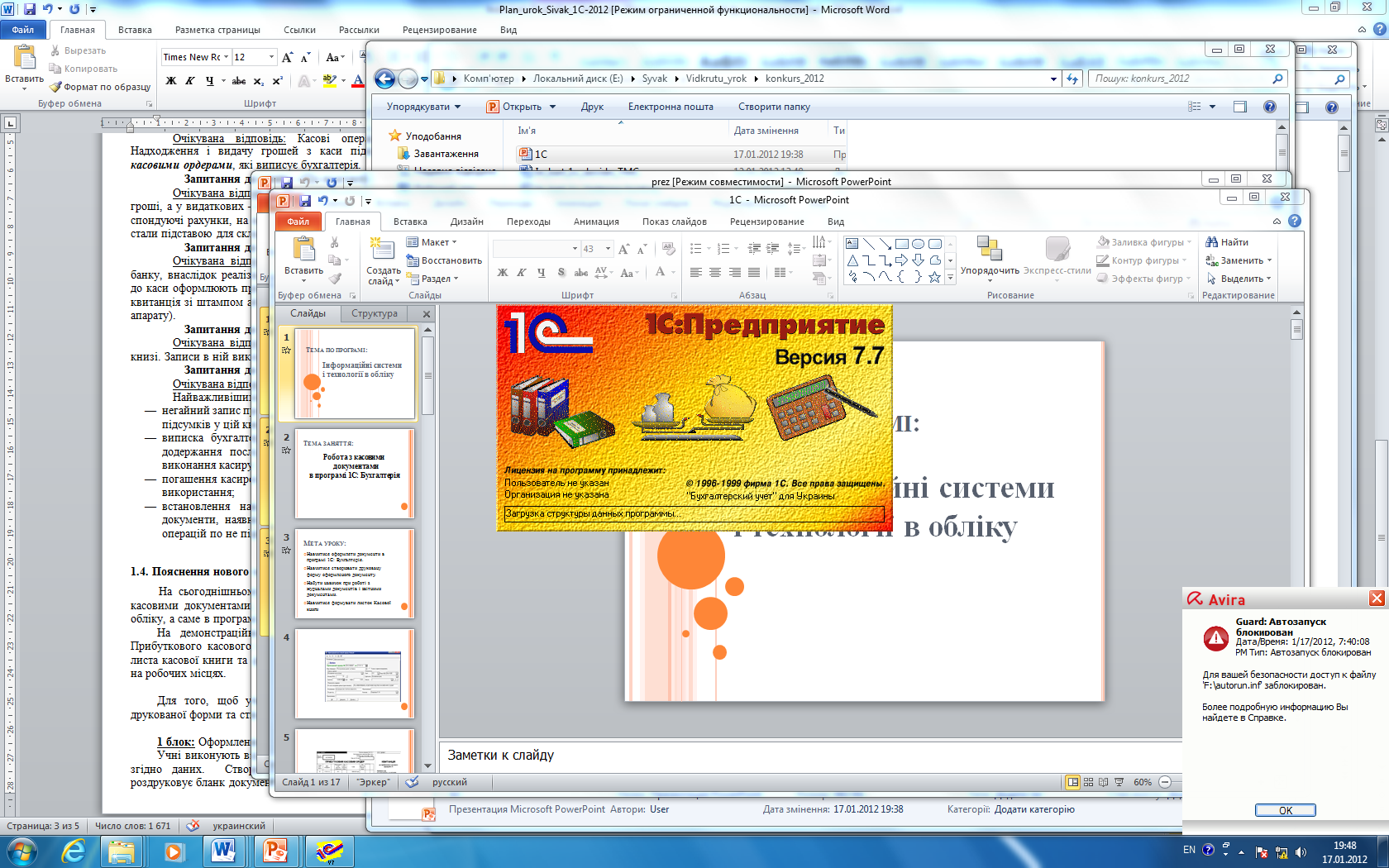 Мета уроку:
Навчитися оформляти документи в програмі 1С: Бухгалтерія.
Навчитися створювати друковану форму оформленого документа.
Набути навичок при роботі з журналами документів і звітними документами.
Навчитися формувати листок Касової книги
Оформлення  Прибуткового касового ордеру по операції Надходження грошей з банку.Потрібно вибрати пункт меню Документы – Касса - Приходный кассовый ордер, Вид операции: Поступление денег из банка, Счет:  311, Вид НДС: без НДС, Сумма: 5 000 грн., Основание: Розрахунково – платіжна відомість, кнопка Печать – для перегляду друкованої форми документу.
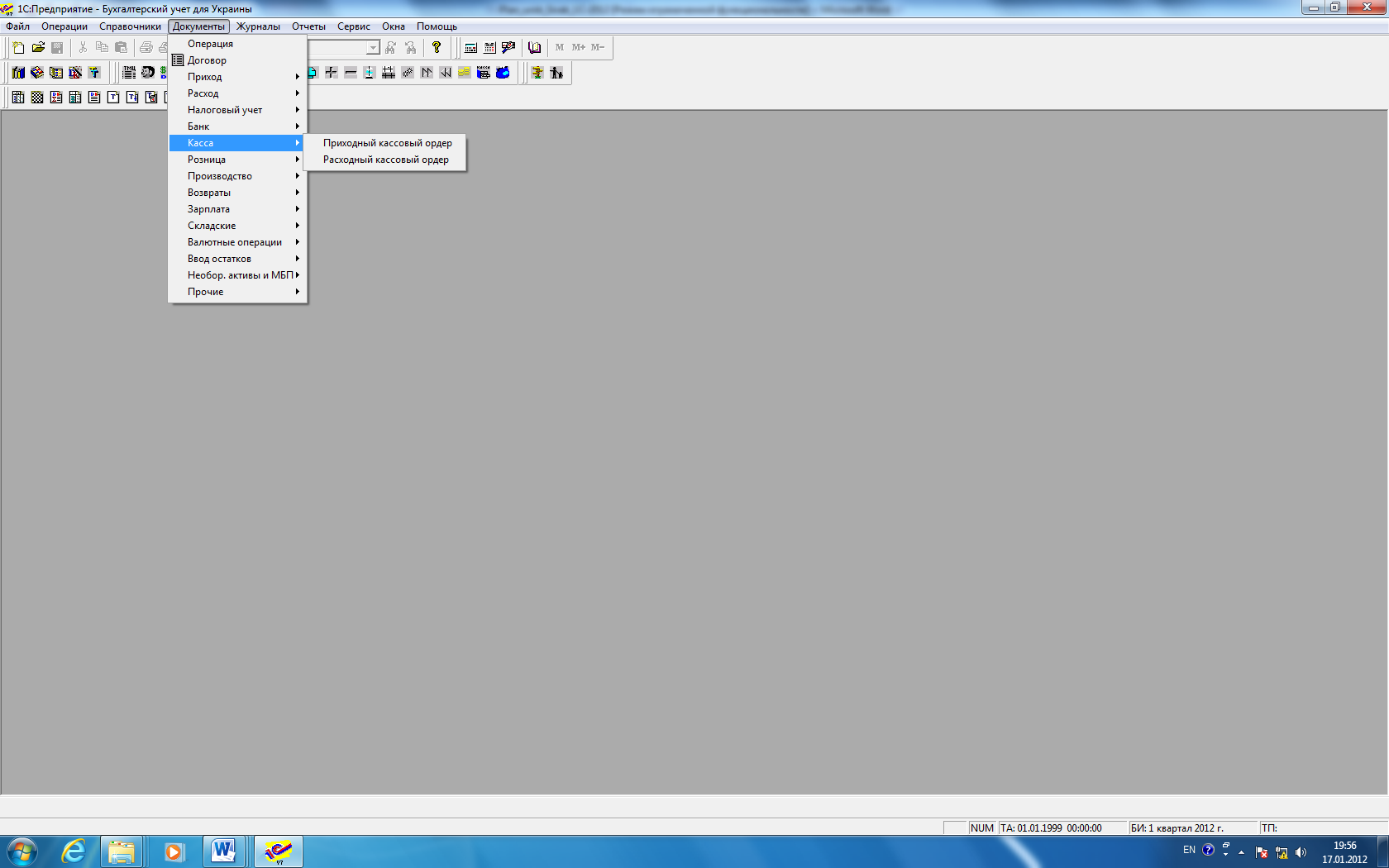 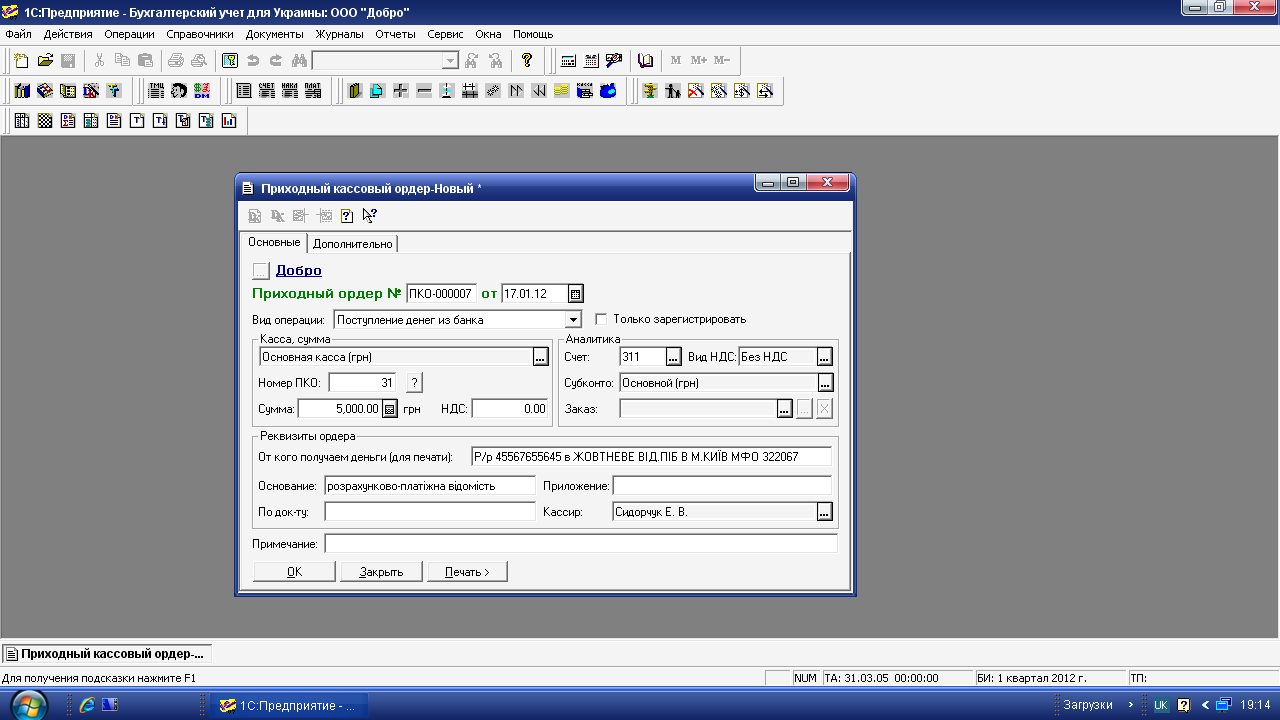 Натиснути кнопку Печать для отримання друкованої форми Прибуткового касового ордеру. Щоб вивести документ на друк,  виконати команду Файл – Печать.
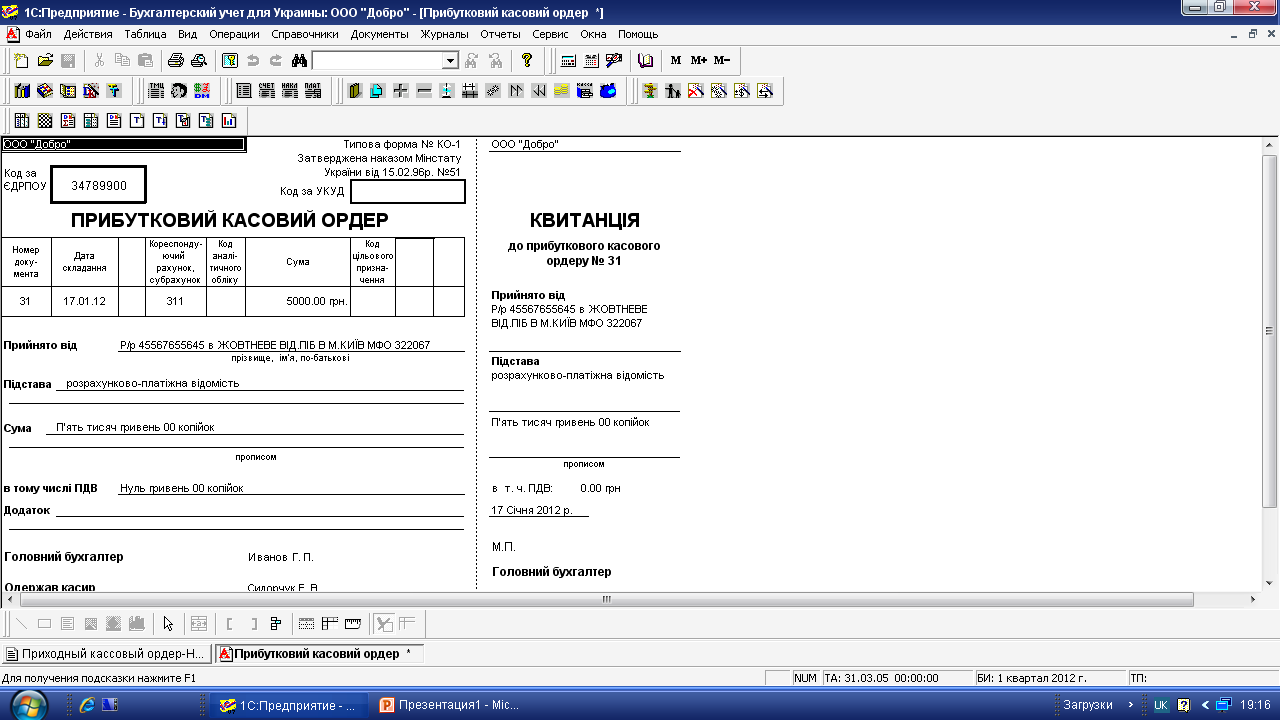 Оформлення  Видаткового касового ордеру по операції Здачі грошей в банк.Потрібно вибрати пункт меню Документы – Касса - Приходный кассовый ордер, Вид операции:  Сдача денег в банк, Счет:  311, Вид НДС: без НДС,  Сумма: 6 000 грн., Основание: об’ява на здачу готівки, кнопка Печать – для перегляду друкованої форми документу.
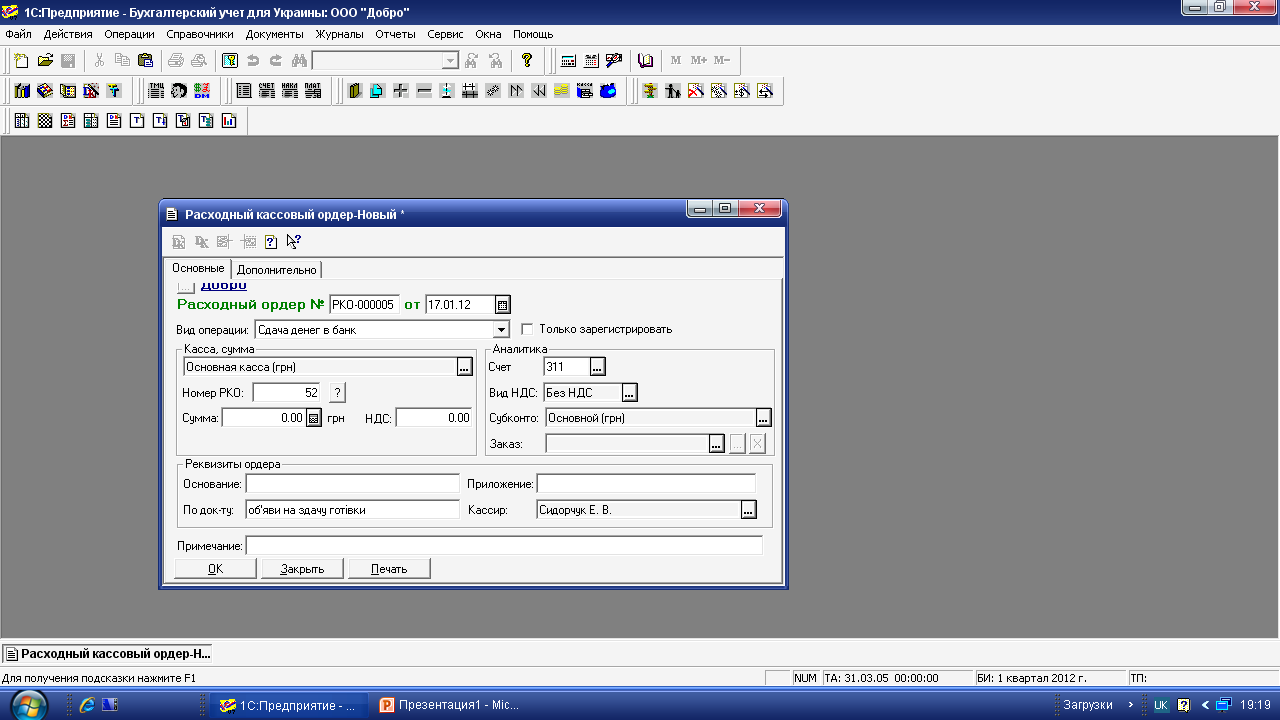 Натиснути кнопку Печать для отримання друкованої форми Прибуткового касового ордеру. Щоб вивести документ на друк,  виконати команду Файл – Печать.
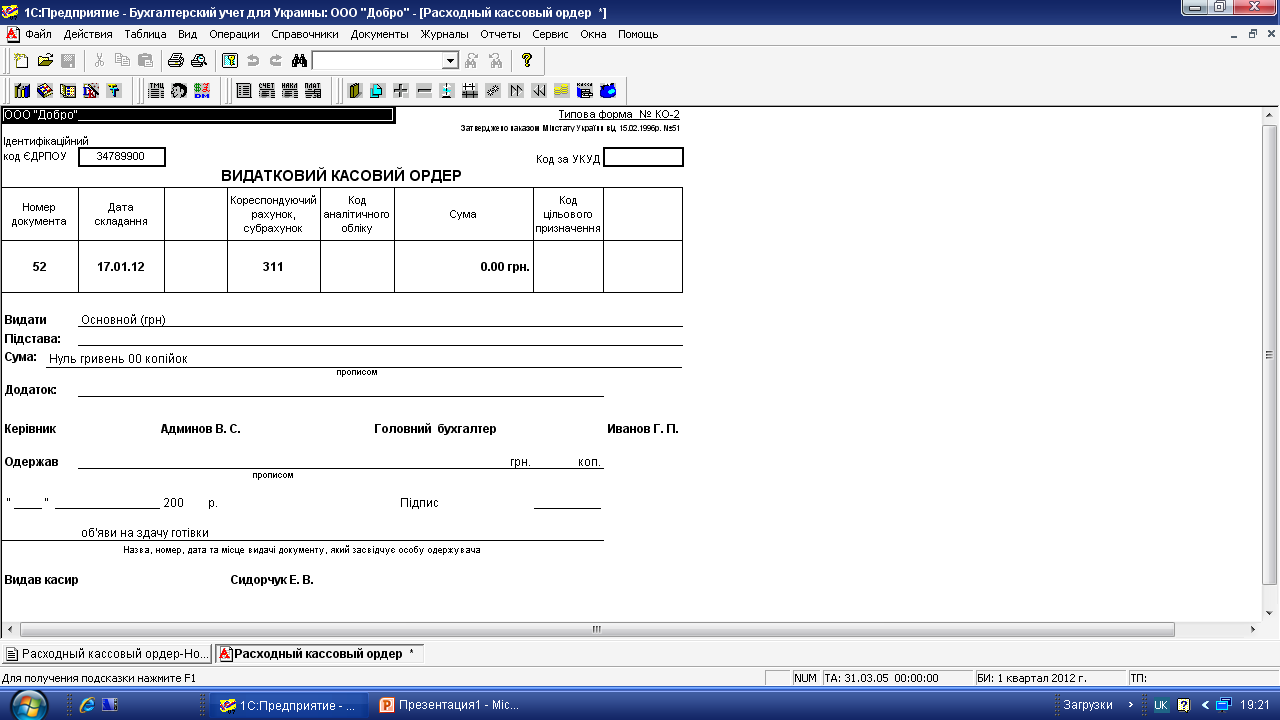 Оформлення  Видаткового касового ордеру по операції Видачі грошей під звіт.Потрібно вибрати пункт меню Документы – Касса - Расходный кассовый ордер, Вид операции: Выдача денег под отчет, Счет:  3721,   Вид НДС: без НДС,  Субконто: вказати прізвище підзвітної особи,   Сумма: 300 грн., Основание: наказ по підприємству, кнопка Печать – для перегляду друкованої форми документу.
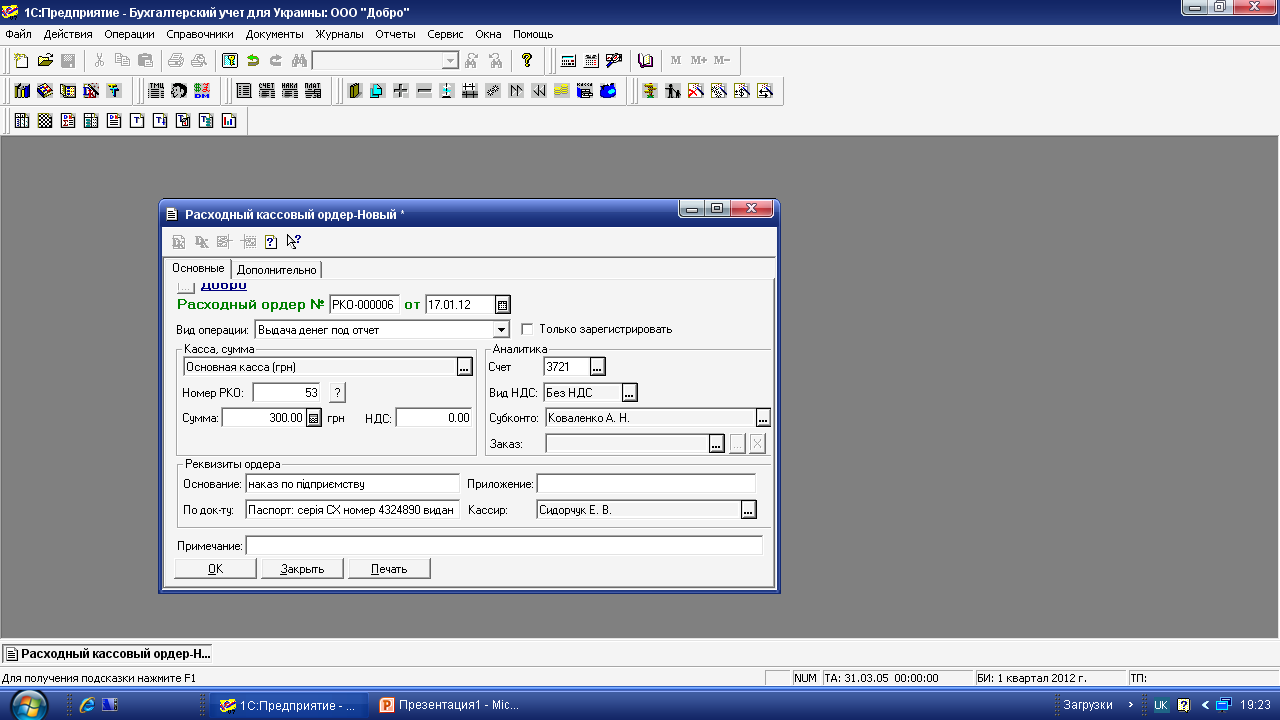 Натиснути кнопку Печать для отримання друкованої форми Прибуткового касового ордеру. Щоб вивести документ на друк,  виконати команду Файл – Печать.
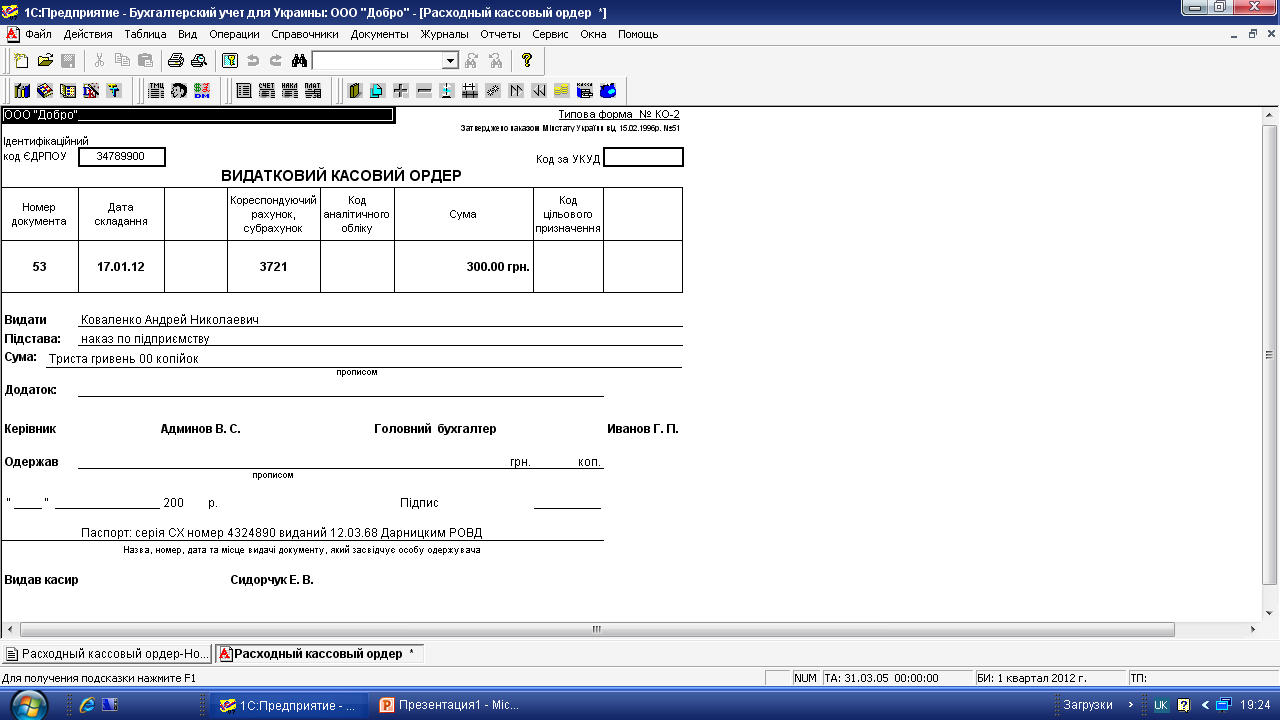 Оформлення  Прибуткового касового ордеру по операції Надходження грошей з підзвіту.Потрібно вибрати пункт меню Документы – Касса - Приходный кассовый ордер, Вид операции: Приход денег из подотчета, Счет:  3721, Вид НДС: без НДС, Субконто: вказати прізвище підзвітної особи,  Сумма: 80 грн., Основание: Повернуті залишки підзвітних сум, кнопка Печать – для перегляду друкованої форми документу.
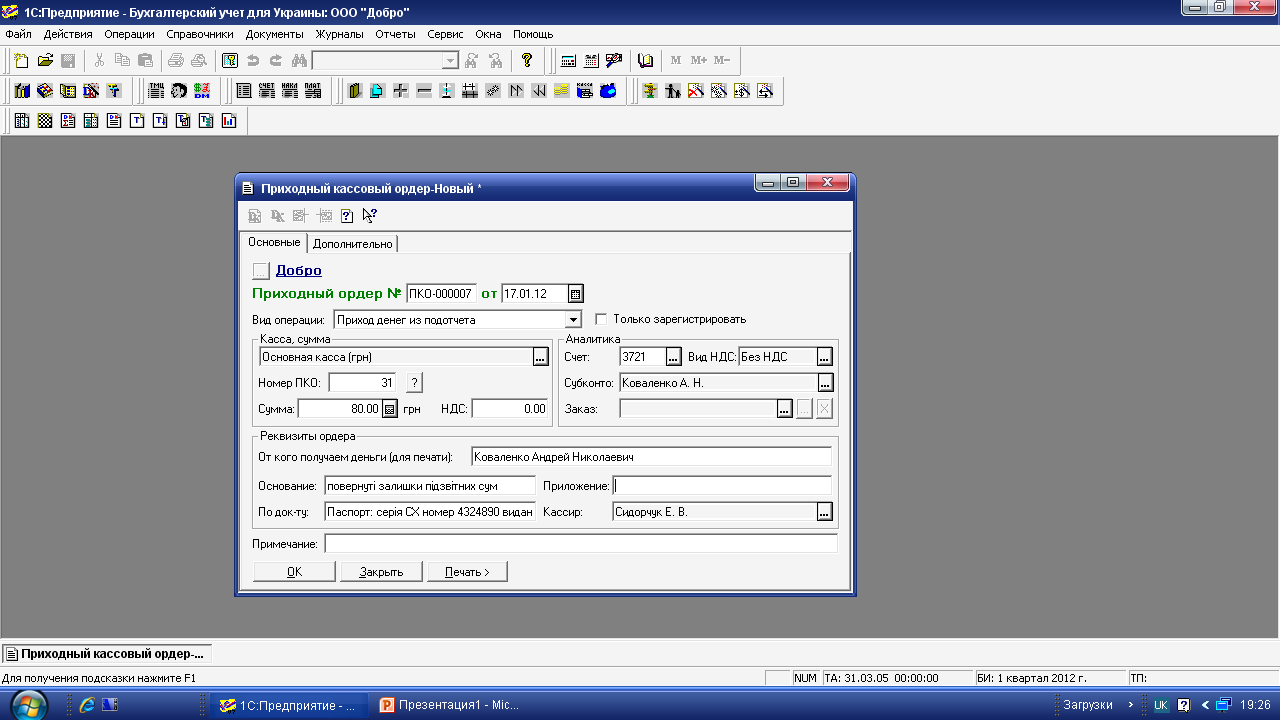 Натиснути кнопку Печать для отримання друкованої форми Прибуткового касового ордеру. Щоб вивести документ на друк,  виконати команду Файл – Печать.
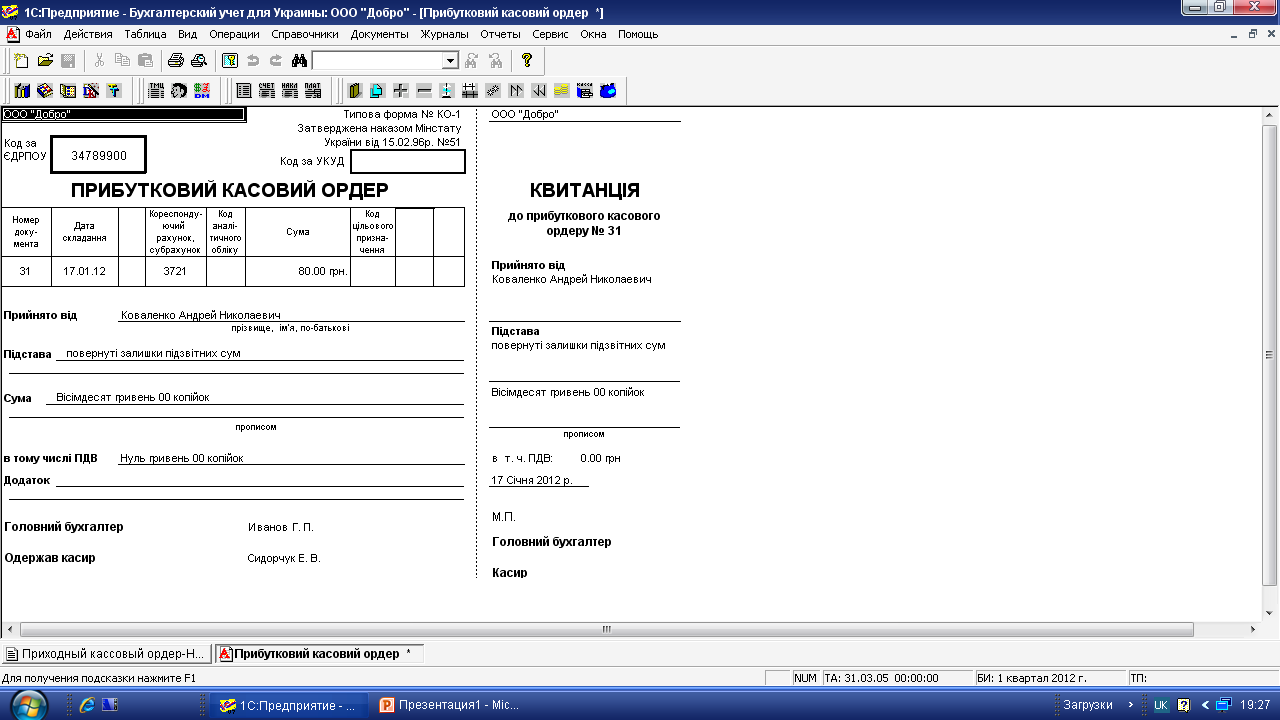 Оформлення  Видаткового касового ордеру по операції Оплати замовлення постачальника згідно Рахунку оформленого на попередньому уроці.Потрібно вибрати пункт меню Документы команда Касса – Расходный кассовый ордер, Вид операции – Оплата заказа поставщика, Вид НДС:  20%, Субконто вибрати назву постачальника,  Заказ – клацнути по кнопці списку і вікні Отбор заказов по контрагенту обрати потрібний в даному випадку документ,  в полі Сумма задати суму з ПДВ,  вказати підставу і додатки, натиснути кнопку ОК, в діалоговому вікні „Провести документ?”  вказати Да, натиснути кнопку Печать для отримання друкованої форми Видаткового касового ордеру.
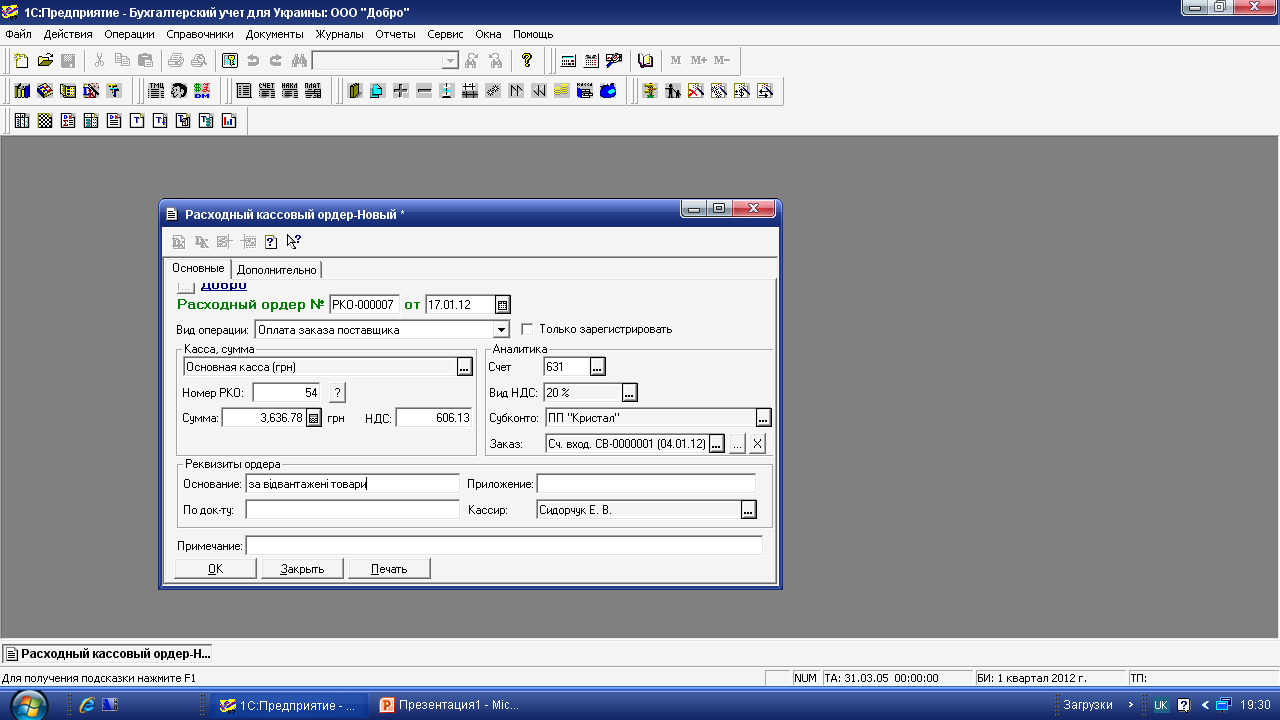 Натиснути кнопку Печать для отримання друкованої форми Прибуткового касового ордеру. Щоб вивести документ на друк,  виконати команду Файл – Печать.
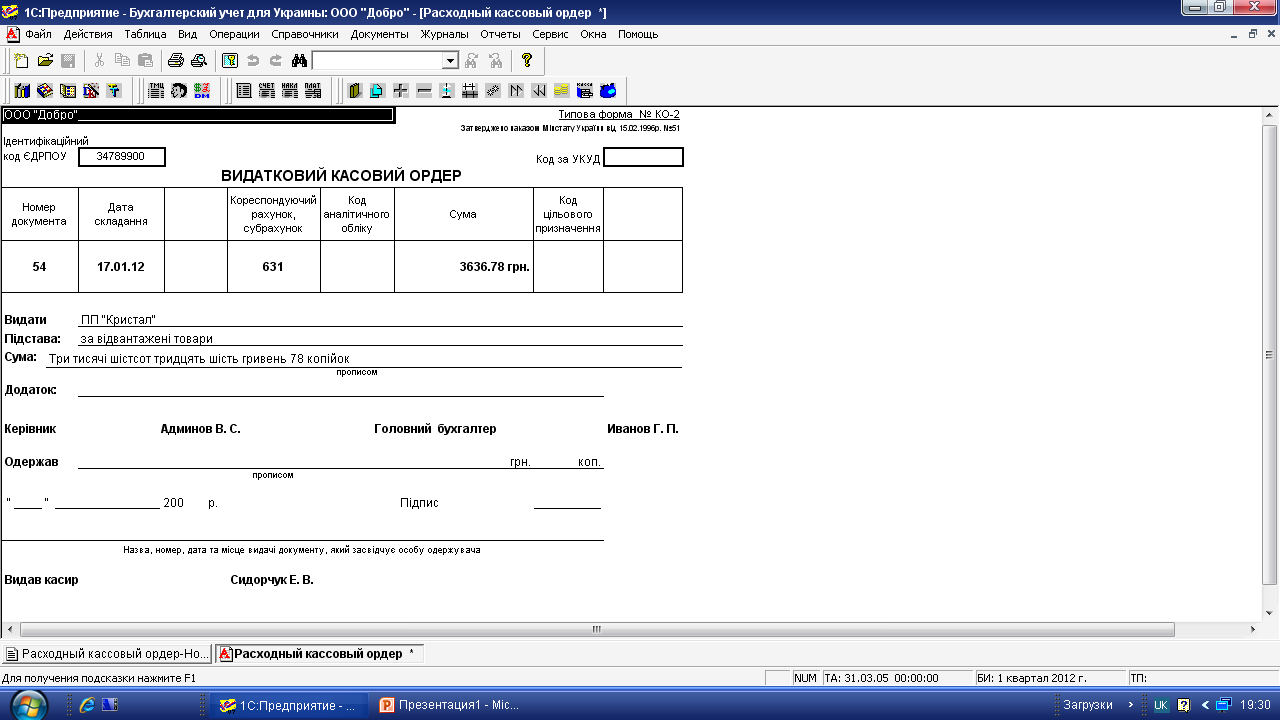 Оформлення  Прибуткового касового ордеру по операції Оплати замовлення покупцемПотрібно вибрати пункт меню Документы команда Касса – Приходный кассовый ордер, задати Вид операции: Оплата заказа покупателем, в полі Вид НДС:  20%, в полі Субконто вибрати назву покупця, в полі Заказ – клацнути по кнопці списку і вікні Отбор заказов по контрагенту обрати потрібний в даному випадку документ, в полі Сумма задати суму з ПДВ, вказати підставу і додатки,  натиснути кнопку ОК, в діалоговому вікні „Провести документ?” вказати Да, натиснути кнопку Печать для отримання друкованої форми Прибуткового касового ордеру.
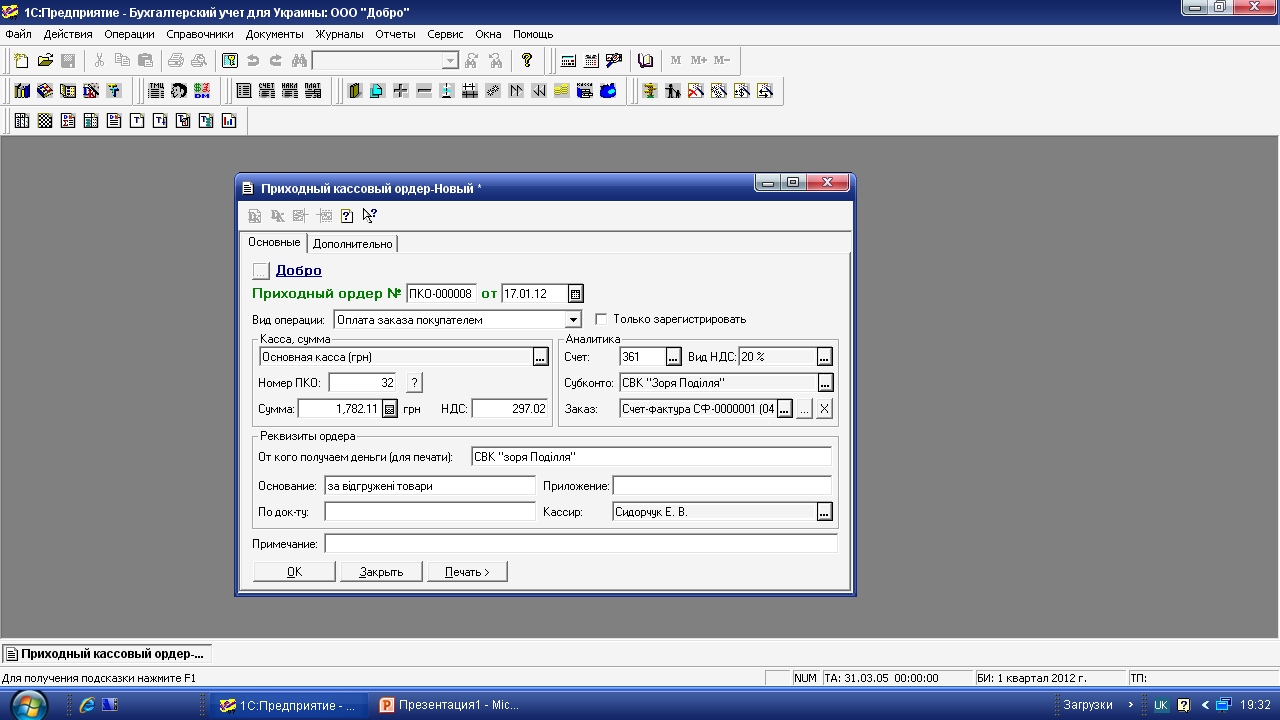 Натиснути кнопку Печать для отримання друкованої форми Прибуткового касового ордеру. Щоб вивести документ на друк,  виконати команду Файл – Печать.
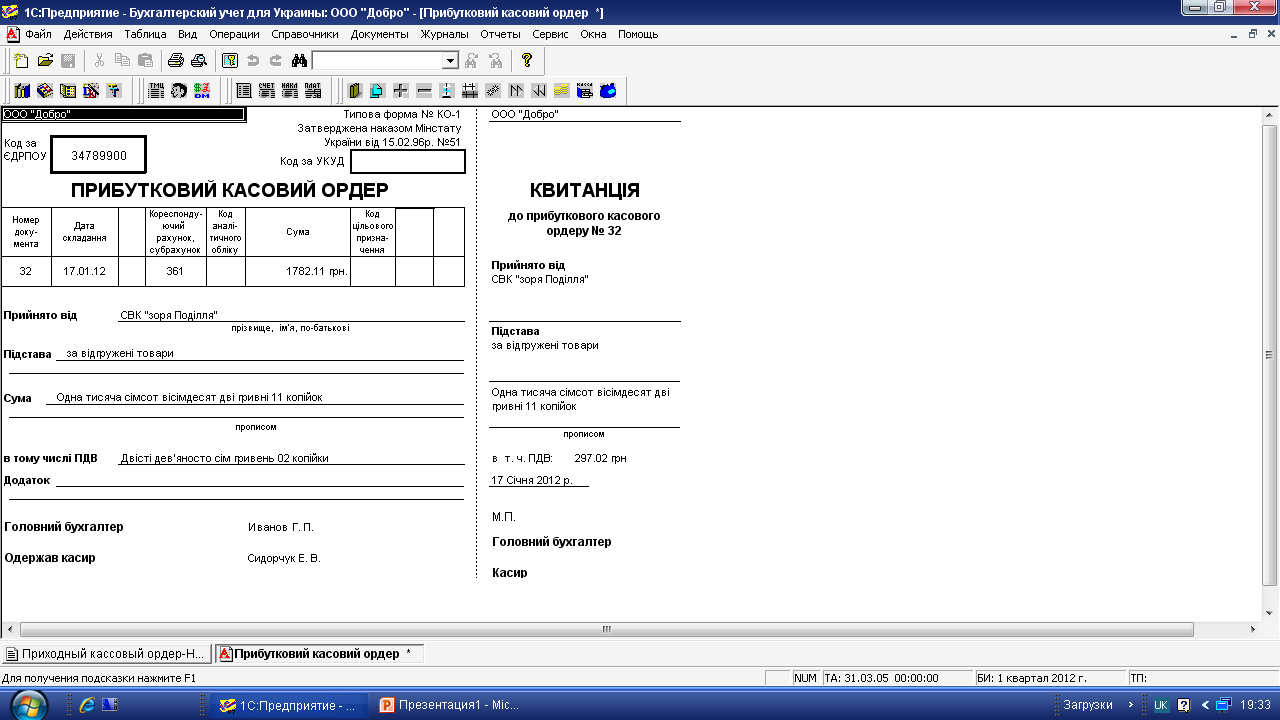 Формування  листа Касової книги
Потрібно відкрити журнал “Касса”, натиснути в діалоговому вікні кнопку “Кассовая книга”.
В діалоговому вікні “Лист кассовой книги”  задати період за який формується лист. Формується лист касової книги.
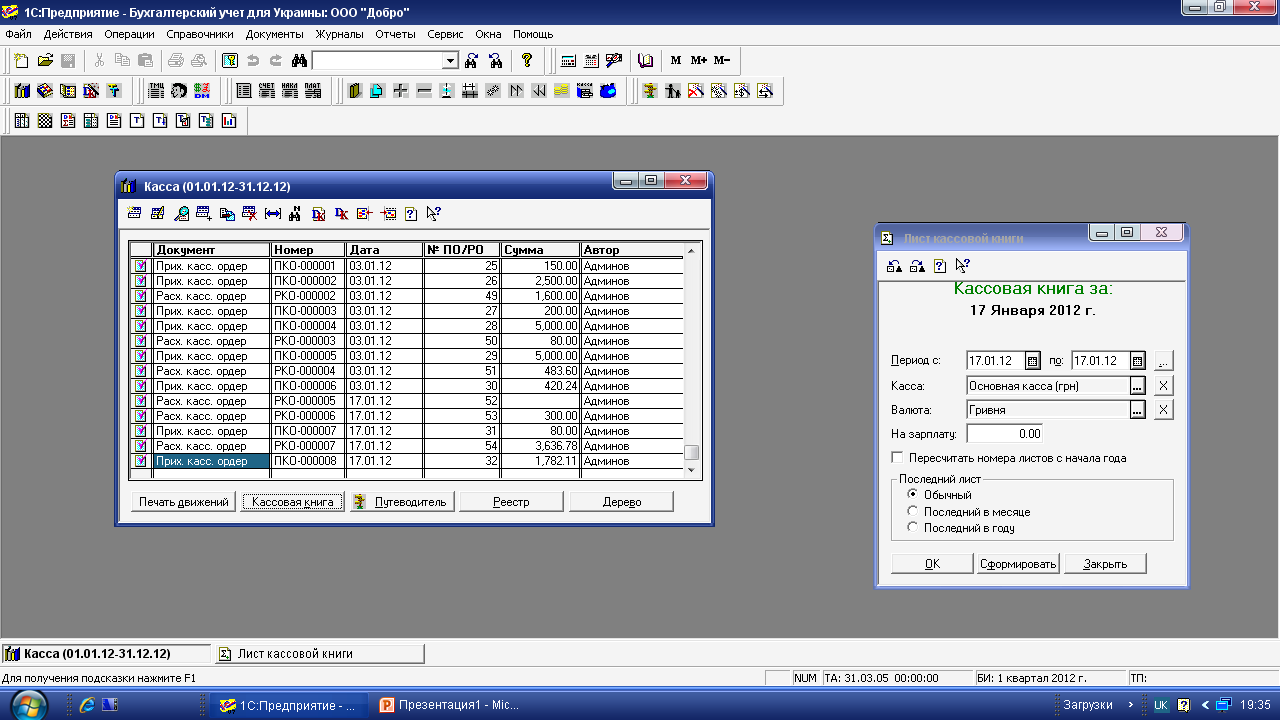 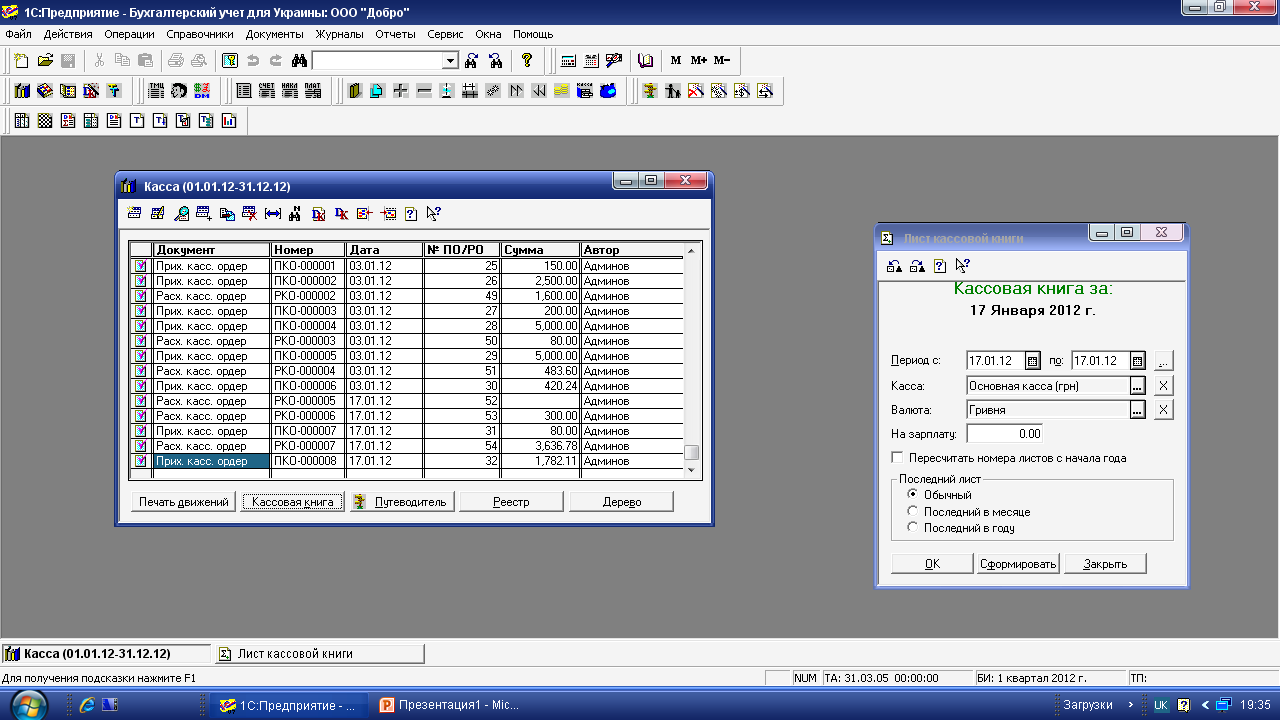 Щоб вивести документ на друк,  виконати команду Файл – Печать.
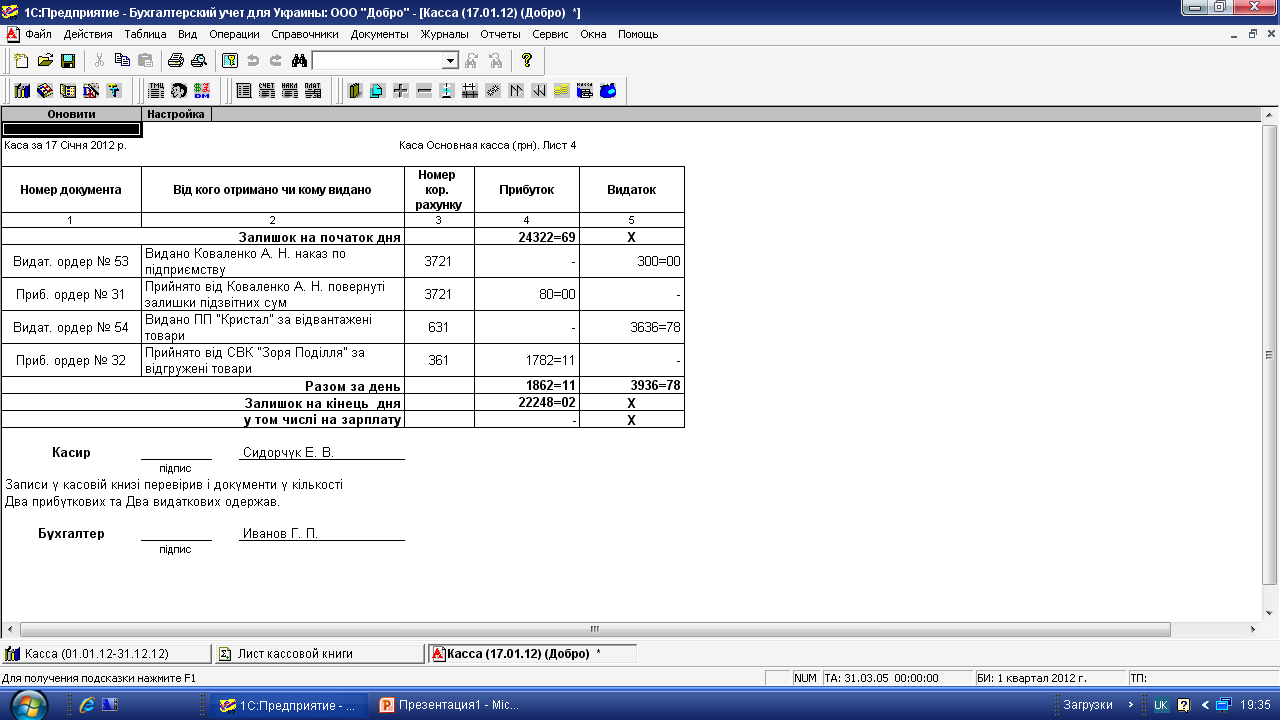